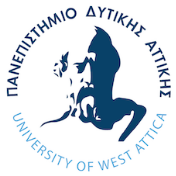 ΠΑΝΕΠΙΣΤΗΜΙΟ ΔΥΤΙΚΗΣ ΑΤΤΙΚΗΣ

ΤΜΗΜΑ ΝΑΥΠΗΓΩΝ ΜΗΧΑΝΙΚΩΝ
ΘΕΡΜΟΔΥΝΑΜΙΚΗ

ΠΑΡΑΔΕΙΓΜΑΤΑ
03-11-2021 / 04-11-2021
Γεώργιος Κ. Χατζηκωνσταντής Επίκουρος Καθηγητής 
Διπλ. Ναυπηγός Μηχανολόγος Μηχανικός 
M.Sc. ‘’Διασφάλιση Ποιότητας’’
Τμήμα Ναυπηγικών Μηχανικών 
Πανεπιστημίου Δυτικής Αττικής (ΠΑ.Δ.Α.)
ΘΕΡΜΟΔΥΝΑΜΙΚΗ                         ΚΑΘΗΓΗΤΗΣ ΓΕΩΡΓΙΟΣ Κ. ΧΑΤΖΗΚΩΝΣΤΑΝΤΗΣ  2021
1
ΠΑΡΑΔΕΙΓΜΑ 1
Άέριο ιδανικό  μάζας 1 (kg) συμπιέζεται ισόθερμα από πίεση p1 = 100 (kPa) και αρχικό όγκο V1 = 0,056 (m3 ) σε τελικό όγκο  V2 = 0,007 (m3 ).
Να υπολογιστεί η τελική πίεση και το έργο κατά τη μεταβολή 12.
Από ΠΙΝΑΚΑ ΜΕΤΑΒΟΛΩΝ ΙΔΑΝΙΚΩΝ ΑΕΡΙΩΝ, ΜΕΡΟΣ 8ο Γ, 
για την ισόθερμη μεταβολή ισχύει :
ΛΥΣΗ
Δίδονται
Τελική πίεση
p1 = 100 (kPa)
V1 = 0,056 (m3 )
ΕΡΓΟ
V2 = 0,007 (m3 )
Ζητούνται
p2
L12
ΘΕΡΜΟΔΥΝΑΜΙΚΗ                         ΚΑΘΗΓΗΤΗΣ ΓΕΩΡΓΙΟΣ Κ. ΧΑΤΖΗΚΩΝΣΤΑΝΤΗΣ  2021
2
ΠΑΡΑΔΕΙΓΜΑ 2
Άέριο ιδανικό σε αρχική πίεση p1 = 300 (kPa) και θερμοκρασία Τ1 = 25 ( 0C) συμπιέζεται πολυτροπικά με εκθέτη 1,4 μέχρι η θερμοκρασία γίνει Τ2 = 180 ( 0C) .
Να υπολογιστεί η τελική πίεση του αερίου.
ΛΥΣΗ
Από ΠΙΝΑΚΑ ΜΕΤΑΒΟΛΩΝ ΙΔΑΝΙΚΩΝ ΑΕΡΙΩΝ, ΜΕΡΟΣ 8ο Γ, για την πολυτροπική μεταβολή , ως ισχύει :
Δίδονται
p1 = 300 (kPa)
Τ2 = 180 ( 0C)
Ζητούνται
p2
3
ΘΕΡΜΟΔΥΝΑΜΙΚΗ                         ΚΑΘΗΓΗΤΗΣ ΓΕΩΡΓΙΟΣ Κ. ΧΑΤΖΗΚΩΝΣΤΑΝΤΗΣ  2021
ΠΑΡΑΔΕΙΓΜΑ 3
Άζωτο με αρχικό όγκο V1 = 0,015 (m3 ) διαστέλλεται κατά μια αδιαβατική μεταβολή από αρχική πίεση p1 = 700 (kPa) σε πίεση 140 (kPa).  
Να υπολογιστεί ο τελικός όγκος , το έργο κατά τη μεταβολή 12 και η μεταβολή της εσωτερικής ενέργειας.
ΛΥΣΗ
Τελικός όγκος
Δίδονται
ΠΙΝΑΚΑΣ 2/ΜΕΡΟΣ 8ο Α
Άζωτο
Έργο
γ = 1,402
ΠΙΝΑΚΑΣ 3/ΜΕΡΟΣ 8ο Α
V1 = 0,015 (m3 )
p1 = 700 (kPa)
p2 = 140 (kPa)
ΣΗΜ. : έργο και από σχέσεις (8) , (9), 6ο Διαδικτυακό Μάθημα
Ζητούνται
Μεταβολή Εσωτερικής Ενέργειας
Τελικός όγκος
V2
4
ΘΕΡΜΟΔΥΝΑΜΙΚΗ                         ΚΑΘΗΓΗΤΗΣ ΓΕΩΡΓΙΟΣ Κ. ΧΑΤΖΗΚΩΝΣΤΑΝΤΗΣ  2021
ΠΑΡΑΔΕΙΓΜΑ 4 /1
Άέρας μάζας 0,25 (kg) σε πίεση p1 = 140 (kPa) καταλαμβάνει όγκο V1 = 0,15 (m3). Από την κατάσταση αυτή συμπιέζεται μέχρι τελική πίεση p2 = 14 (ΜPa) κατά μια πολυτροπική μεταβολή με εκθέτη 1,25. Να υπολογιστούν : η μεταβολή της εσωτερικής ενέργειας, το έργο και το ποσό θερμότητας.
ΛΥΣΗ
Κατάσταση 1
Δίδονται
ΠΙΝΑΚΑΣ 2/ΜΕΡΟΣ 8ο Α
Αέρας
V1 = 0,15 (m3)
k = 1,25
Από Κ.Ε.Ι.Α.
V1 = 0,15 (m3)
p2 = 14 (ΜPa)
Κατάσταση 2
Ζητούνται
5
ΘΕΡΜΟΔΥΝΑΜΙΚΗ                         ΚΑΘΗΓΗΤΗΣ ΓΕΩΡΓΙΟΣ Κ. ΧΑΤΖΗΚΩΝΣΤΑΝΤΗΣ  2021
ΠΑΡΑΔΕΙΓΜΑ 4 /2
Έργο
Μεταβολή Εσωτερικής Ενέργειας
Langen / 6ο Δ.Μ.
Ποσό Θερμότητας
ΘΕΡΜΟΔΥΝΑΜΙΚΗ                         ΚΑΘΗΓΗΤΗΣ ΓΕΩΡΓΙΟΣ Κ. ΧΑΤΖΗΚΩΝΣΤΑΝΤΗΣ  2021
6
ΠΑΡΑΔΕΙΓΜΑ 5  /1
Μάζα αέρα 1,52 (kg) έχει όγκο 0,86 (m3) και θερμοκρασία 8 ( 0C ) . Συμπιέζεται μέχρι πίεση 4 x p1 και θερμοκρασία 122 ( 0C ). Να υπολογιστούν : ο τελικός όγκος, το ποσό θερμότητας και η μεταβολή της εσωτερικής ενέργειας.
ΛΥΣΗ
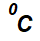 Από Κ.Ε.Ι.Α.
ΘΕΡΜΟΔΥΝΑΜΙΚΗ                         ΚΑΘΗΓΗΤΗΣ ΓΕΩΡΓΙΟΣ Κ. ΧΑΤΖΗΚΩΝΣΤΑΝΤΗΣ  2021
7
ΠΑΡΑΔΕΙΓΜΑ 5 /2
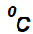 Από Κ.Ε.Ι.Α.
Είδος μεταβολής
Πολυτροπική με εκθέτη 1,324
ΘΕΡΜΟΔΥΝΑΜΙΚΗ                         ΚΑΘΗΓΗΤΗΣ ΓΕΩΡΓΙΟΣ Κ. ΧΑΤΖΗΚΩΝΣΤΑΝΤΗΣ  2021
8
Παράδειγμα 6
ΛΥΣΗ

Συμπιεστής = ανοικτό σύστημα
αδιαβατική
αμελητέες
ΘΕΡΜΟΔΥΝΑΜΙΚΗ                         ΚΑΘΗΓΗΤΗΣ ΓΕΩΡΓΙΟΣ Κ. ΧΑΤΖΗΚΩΝΣΤΑΝΤΗΣ  2021
9
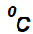 Από ΠΙΝΑΚΑ – σελ. 347
Από ΠΙΝΑΚΑ 3 – σελ. 341
k = 1,402
10
ΘΕΡΜΟΔΥΝΑΜΙΚΗ                         ΚΑΘΗΓΗΤΗΣ ΓΕΩΡΓΙΟΣ Κ. ΧΑΤΖΗΚΩΝΣΤΑΝΤΗΣ  2021
ΥΠΟΛΟΓΙΣΜΟΣ ΤΕΧΝΙΚΟΥ ΕΡΓΟΥ
το έργο = προσδίδεται = δαπάνη
Σελ.   120
κ = γ = 1,402
ΙΣΧΥΣ
ΘΕΡΜΟΔΥΝΑΜΙΚΗ                         ΚΑΘΗΓΗΤΗΣ ΓΕΩΡΓΙΟΣ Κ. ΧΑΤΖΗΚΩΝΣΤΑΝΤΗΣ  2021
11